WPU Biologie 9.Kl.
Erweiterung und Vertiefung des Bio-Unterrichts

→ Gartenarbeit
→ Bestimmungsübungen
→ Kartierung
→ Mikroskopieren
→ Kulturen anlegen
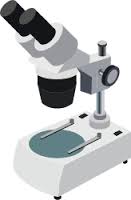 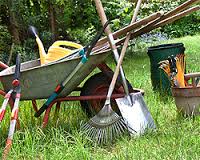 WPU Biologie 9.Kl.
Schulgarten
Pflanzen	- Anatomie 		(Grundorgane)
		- Entwicklung 		(vom Samen zur Frucht)
 		- Systematik 	(Artenkenntnis)
Bodenlebewesen
	
Teich
Insekten	- Anatomie
		-Entwicklung
WPU Biologie 9.Kl.
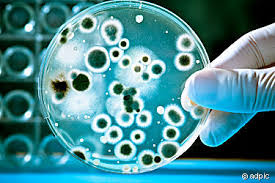 Mikrobiologie



Mikroorganismen untersuchen
Krankheitserreger kennenlernen
Lebensmittelkonservierung
Milch-, Käse- und Joghurtuntersuchung
Bakterien züchten